We come to school to learn and today we are learning to…
…write a sequence of sentences to retell a story.

Before we start writing, let’s think about what we ALWAYS need to remember in our writing…
Here are some things we always need
Spaces between words
Sentences that make sense
Capital letters at the start of sentences and for people’s names
Full stops or question marks at the end of sentences
Neat handwriting
Careful spelling, using spellings we have been given and trying new words by writing the sounds we can hear.
On Monday we retold the story to a partner
Here were some of the things we tried to do:
Talked about the rest of the story, not just the things in the pictures.
Use good linking words and time words to help the story flow.
Include details, like the boy’s name, and adjectives to describe. 

We need to do this in our writing too, as well as making sure we get all the events in the right order.
I’ll have a go at the first part…
Wuns a pona time ther was a little boy cold Noi. he lived with his bab in a little wooden hows biy the sea.  Noi’s bab was a fisherman and every day he wet off fishing and left Noi to play on his own. Wun nit ther was a big storm. the next day Noi went out to see wot had been washed up on the beach.


It sounds alright but…oops! I forgot to use the common exception word chart and I missed some capital letters. I also put “b” instead of “d” a couple of times. Good job I checked!
Time to start!
Think of your first sentence and then start writing.

Remember:
Talk about the rest of the story, not just the things in the pictures.
Use good linking words and time words to help the story flow.
Include details, like the boy’s name, and adjectives to describe.
Let’s stop and check our progress
The best way to do this is to read your work OUT LOUD but quietly, to yourself. That helps you to spot missing words.

Look out for:
Missing words
Missing capitals and full stops
Missing parts of the story
Careless spelling
Places you can add more detail
Put your mistakes right then carry on…
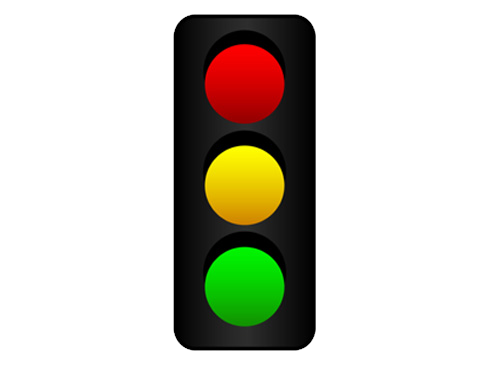